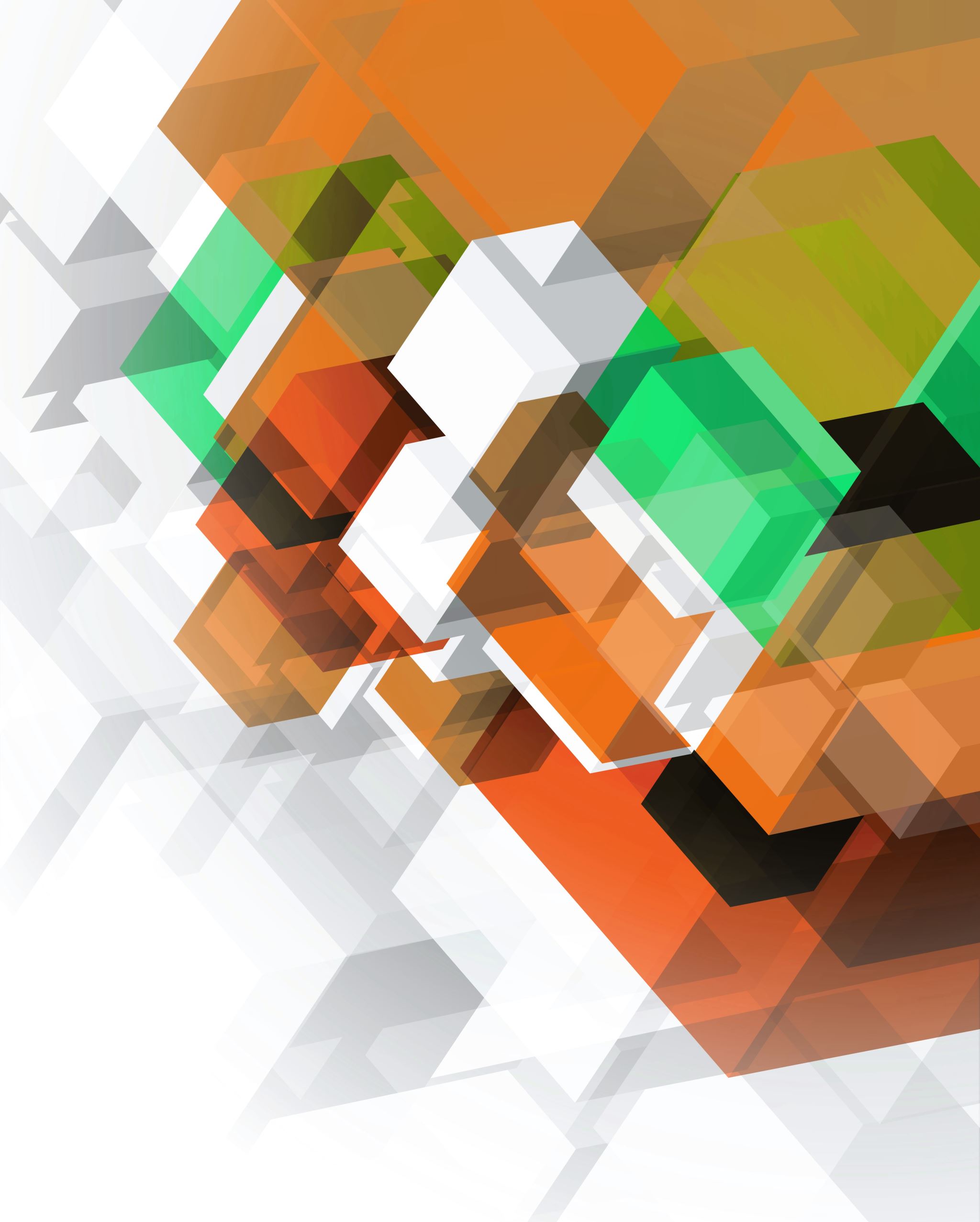 Пуерпериум,нега,контрола и хигиена на пуерпера
Пуерпериум или леунство претставува период од крајот на раѓањето ,до времето кога гениталните органи не се вратат во нормала.Пуерпериумот трае 6-8 седмици.